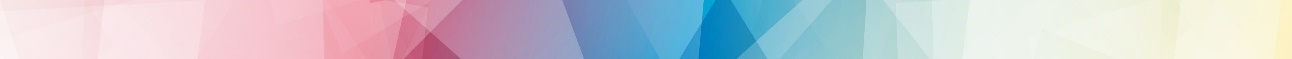 商店街レポート（大阪市　その1）
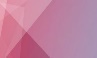 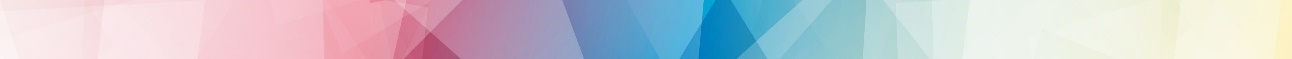 商店街レポート（大阪市　その２）
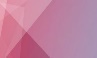 【令和6年12月18日時点】　R6-22　P1
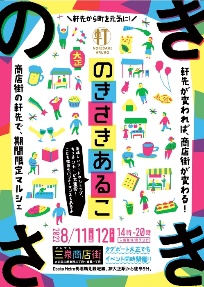 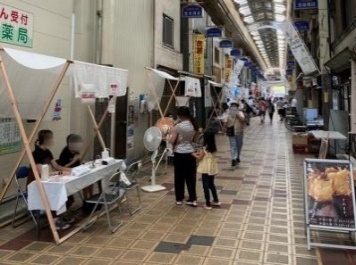 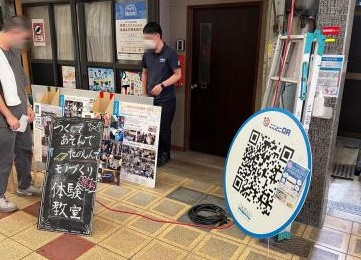 R4年度 「ここどこQR」
R4年度イベントチラシ
「のきさきあるこ」の風景
【令和7年3月27日時点】　R6-43　P2
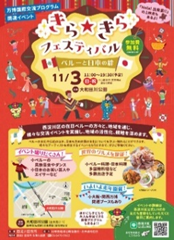 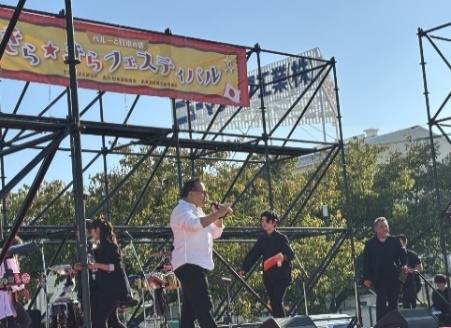 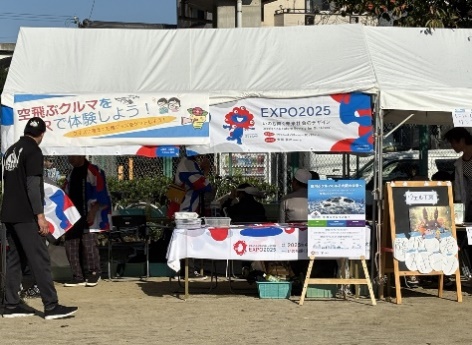 R6年告知ポスター
大阪・関西万博PRブース
イベントステージ
【令和6年11月22日時点】　R6-10　P3
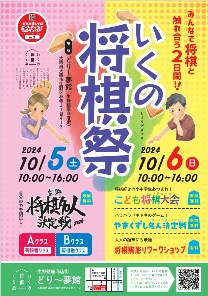 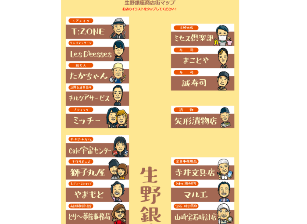 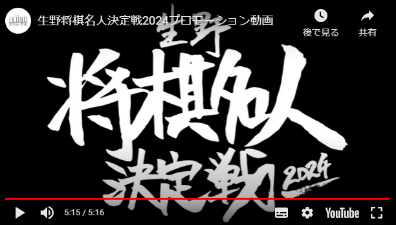 R4年度に作成したプロモーション動画
毎年再編集し配信
R４年度Webサイト構築TOPページ
R6年度「いくの将棋祭」チラシ
【令和7年3月27日時点】　R6-44　P4
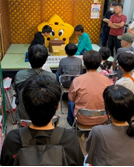 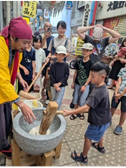 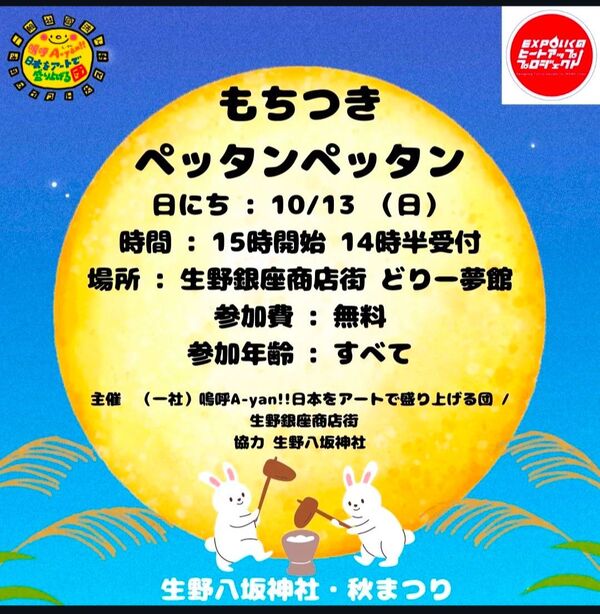 餅つきの様子
将棋大会子どもの部決勝戦
R6年度 イベントチラシ
【令和6年10月9日時点】　R6-07　P5
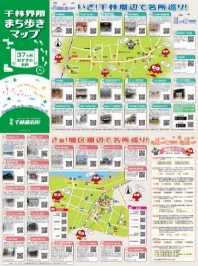 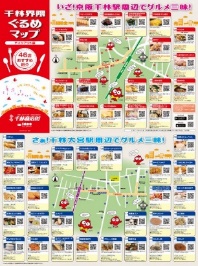 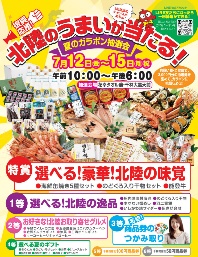 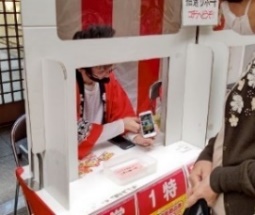 R3　密を回避した
「オンライン抽選会」の会場
R6年度イベントチラシ
R3「ぐるめマップ」　　　　R3「まち歩きマップ」
【令和7年2月28日時点】　R6-36　P6
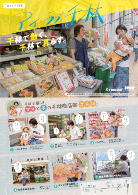 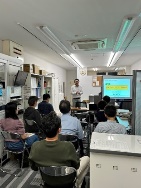 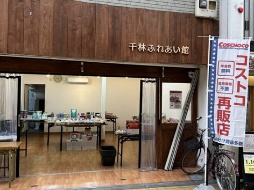 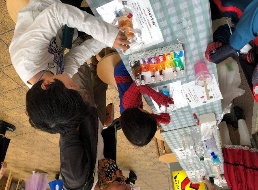 デジタル対応勉強会
生活情報誌「アイラブ千林」
チャレンジショップ（コストコ）
ワークショップ
【令和6年12月18日時点】　R6-23　P7
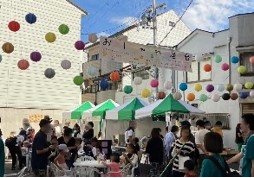 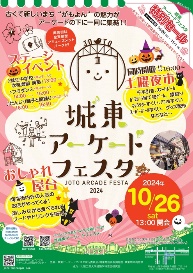 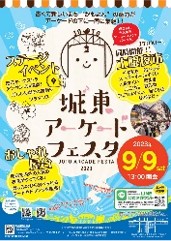 R5年度イベントチラシ
R5年度 屋台を彩るカラフルな提灯
R6年度イベントチラシ
【令和7年3月27日時点】　R6-45　P8
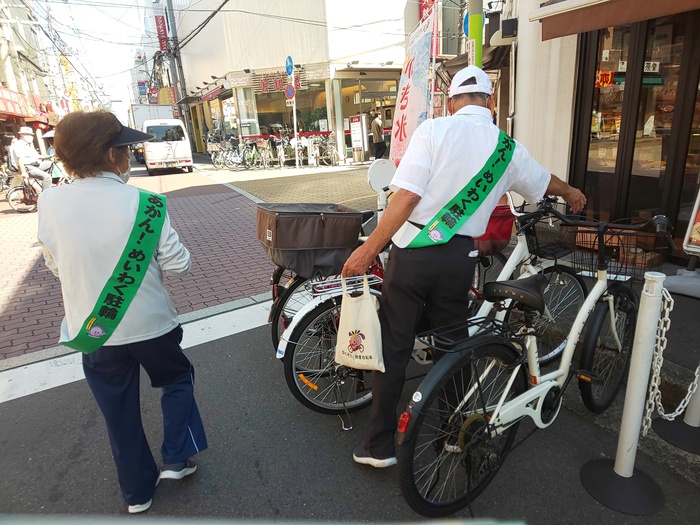 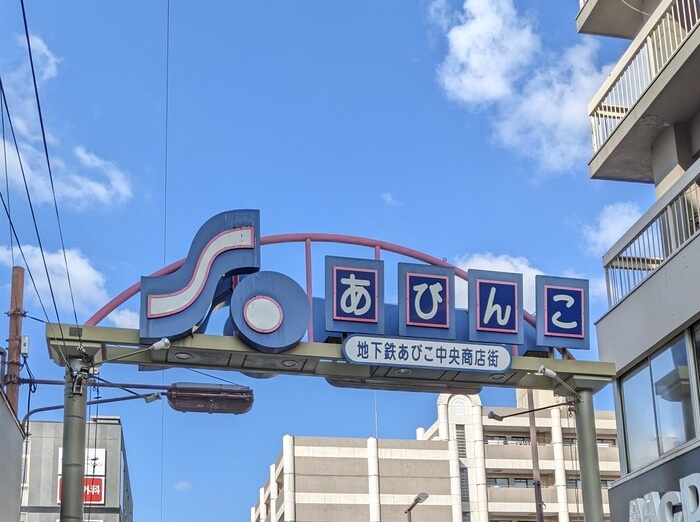 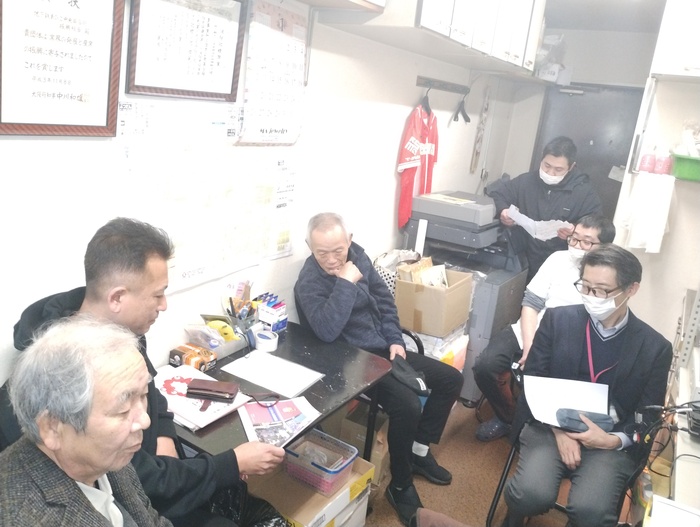 役員会で事業検討
自転車マナー啓発活動
地下鉄あびこ中央商店街
【令和7年2月28日時点】　R6-37　P9
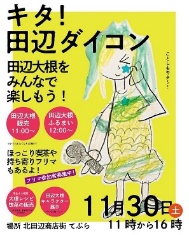 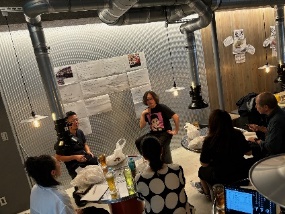 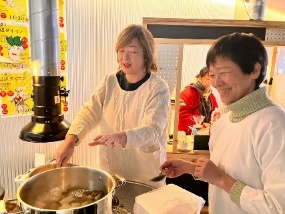 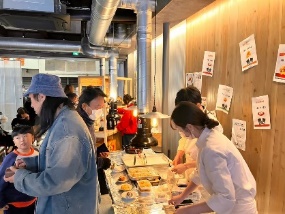 ライター講座
R6年度 イベントチラシ
田辺大根料理ふるまい
学生オリジナル大根レシピ
【令和6年11月22日時点】　R6-11　P10
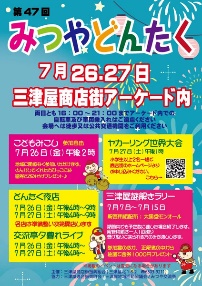 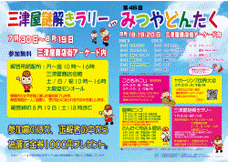 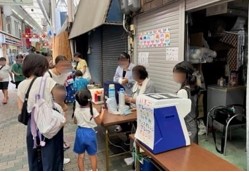 R5年度 イベントポスター
R5年度「みつやどんたく」の様子
R6年度 イベントチラシ
【令和6年12月18日時点】　R6-24　P11
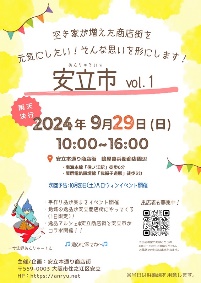 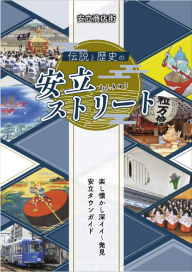 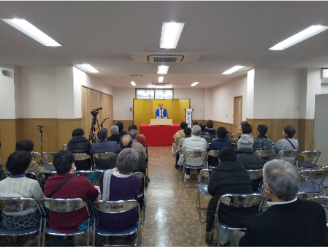 R5年度安立落語会開催
R3年度　商店街PR冊子
R6年度イベントちらし
【令和6年11月22日時点】　R6-12　P12
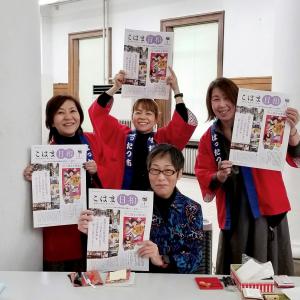 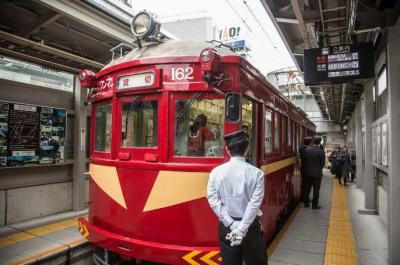 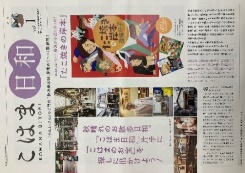 R3年度作成 ミニコミ誌
『こはま日和』」
R3年度「こはま日和」の創刊をPR
蓮見氏主催の講演会にて
R4年度 チン電を貸し切って
行われたツアー
【令和6年11月22日時点】　R6-13　P13
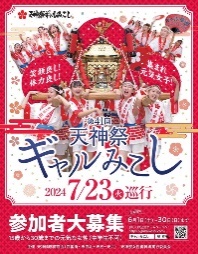 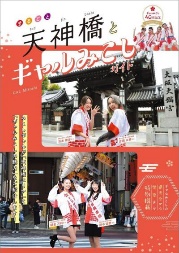 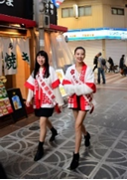 R5年度　みこしギャルの
商店街取材風景
R6年度ギャルみこし
参加者募集ポスター
R5年度　「まるごと天神橋と
ギャルみこし」ガイド
【令和6年10月9日時点】　R6-08　P14
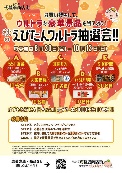 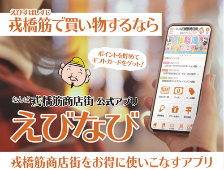 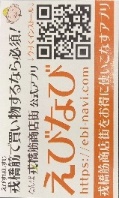 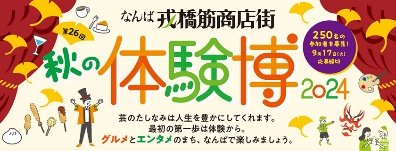 R6年度 実施イベント
R3年度作成QR付きカード
R6年度 実施イベント
「えびなび」サイトTOP
【令和6年11月22日時点】　R6-09　P15
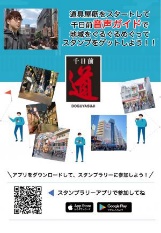 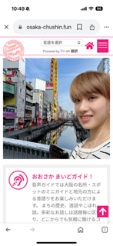 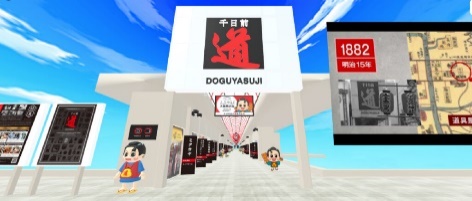 R3千日前音声ガイド
PRちらし
道具屋筋VR商店街画面
音声ガイドトップページ
【令和6年12月18日時点】　R6-25　P16
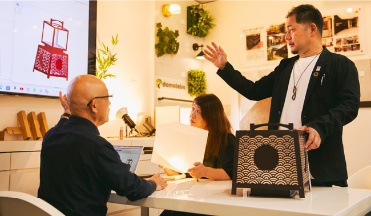 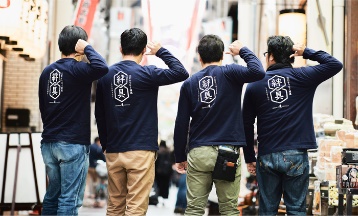 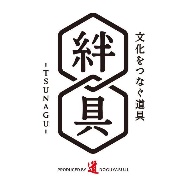 プロジェクト
「絆具(つなぐ)」ロゴ
プロジェクトの中心メンバー
商品開発打合せ
【令和6年11月22日時点】　R6-14　P17
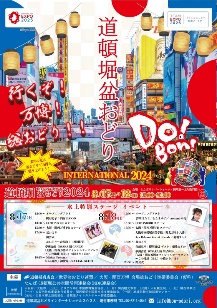 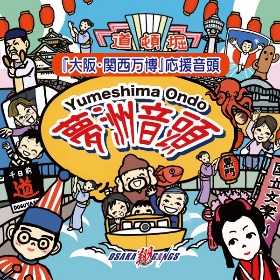 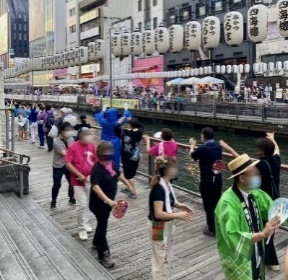 R4年度「夢洲音頭」披露風景
R4年度 創作した「夢洲音頭」
R6年度イベントチラシ
【令和6年11月22日時点】　R6-15　P18
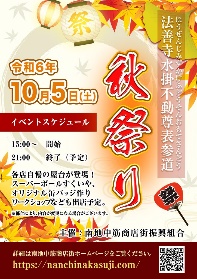 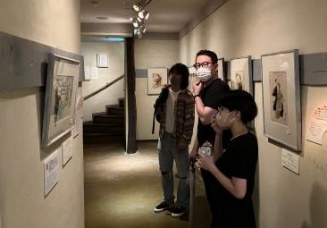 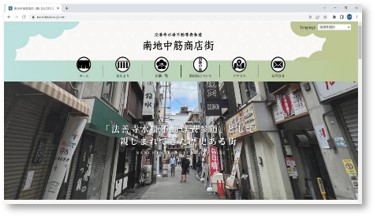 R4年度 上方浮世絵館の展示物をみて創作イメージを膨らませる学生達
R4年度 多言語化対応したポータルサイト
R6年度　イベントチラシ
【令和7年3月27日時点】　R6-42　P19
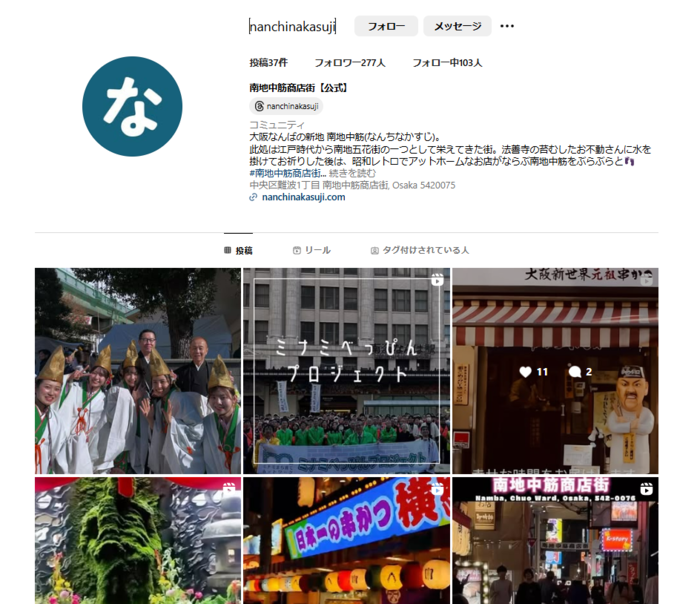 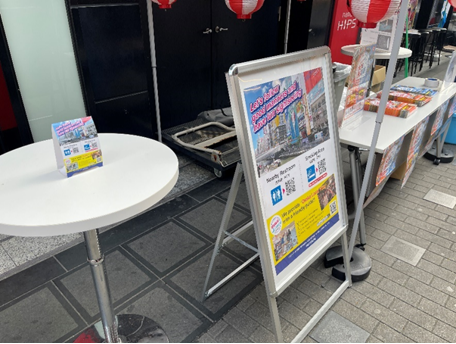 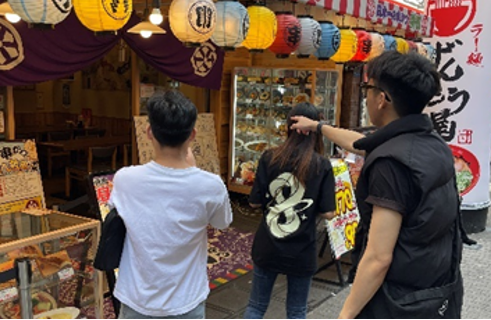 外国人留学生が商店街を
取材する様子（動画制作用）
GoogleマイマップQRコード付ポスター設置の様子
商店街公式Instagram
【令和6年11月22日時点】　R6-16　P20
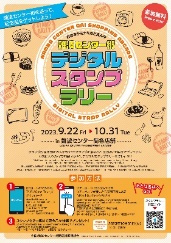 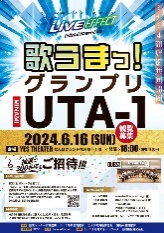 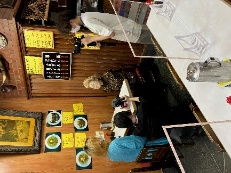 R5年イベントチラシ
R6年度 イベントチラシ
R5年度 学生による取材風景